作耶穌的見證 …                    直到地極 !
Part 2: 聖靈降臨 教會誕生
                使徒行傳 2:1-47
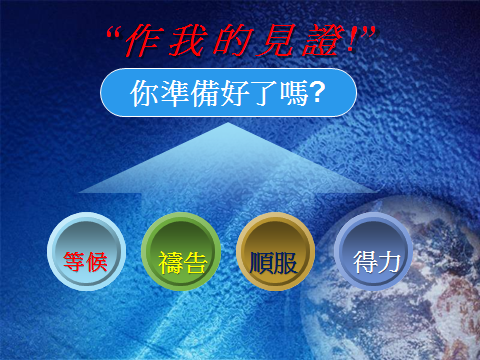 彼得說:
你們各人要悔改， 
       奉耶穌基督的名受洗，
       叫你們的罪得赦，
       就必領受所賜的聖靈 ! 
                          
(使徒行傳2:38)
一. 五旬節 聖靈降臨 充滿門徒
(2:1-13)
五旬節: 逾越節(耶穌受難)後50天
                 猶太人重要的節期
2. 門徒按著耶穌的囑咐: 都聚集在一處
                 在耶路撒冷(1:4,5)
3. 忽然聖靈降臨，他們都被聖靈充滿!
a) 聖靈好像狂風颳過，又有舌頭般的  
      火焰分別落在他們各人頭上…
 b) 他們全都被聖靈充滿，按著聖靈所
      賜的口才，說起別國的話:
      述說 神的大作為!
 c) 各國來的猶太人聽見，又詫異又驚奇!
這些虔誠的猶太人及外族人是     甚麼人? 他們從哪裡來到耶路撒冷?
http://www.biblemap.org/#Acts_2
他們是:  帕提亞人，瑪代人，以攔人，以及住在米所波大米亞，猶太和加帕多家，
本都和亞西亞，弗呂家和旁非利亞，埃及和靠近古利奈的利比亞一帶地區的人；又
有在羅馬寄居的猶太人和歸信猶太教的人.
還有克里特人和阿拉伯人!
他們來自當時的                           歐，亞，非 三大洲 !
神為什麼選五旬節那天將
      聖靈澆灌下來?
2. “被聖靈充滿”和“為 主作見證”
      有甚麼關聯?
  使徒行傳1:8的應許正開始應驗!
二. 彼得和使徒 宣講耶穌復活
1. (2:14-21) 聖靈時代來臨
   a)引先知約珥的預言: “ 神說,在末後的
    日子，我要將我的靈澆灌凡有血氣的”。  
    以此證明 神已開始成就這應許，
    並揭開了 “聖靈時代”的序幕!
   b)宣告“那時，凡求告主名的都必得救!”
2. (2:22-36) 耶穌已經從死裡復活
  a) 神藉著異能, 奇事,
   神蹟向人證明耶穌是 神所差來的!
  b) 按著 神的定旨先見,耶穌被人釘上十架! 
  c) 神卻使耶穌從死裡復活, 
   因為 祂原不能被死亡所困!
d)大衛在詩篇16:10預先講明基督必將 
    復活: “祂不被撇在陰間，
               祂的肉身也不見朽壞。”
   e) 彼得宣告: 你們釘在十字架上的
    耶穌， 神已立 祂為主，為基督了!
祂是萬有的主宰，萬王之王!
3. (2:37-40)
   a)眾人回應: 我們當怎樣行?
   b)彼得說: 你們要悔改，奉耶穌基督
    的名受洗，使你們的罪得赦免，
    就必 領受所賜的聖靈!
   c)這應許是給你們+你們的兒女+
    一切在遠方 神所召來的人!
耶穌復活後和門徒作了甚麼 ?
為什麼彼得以及使徒們和7週之前
  (猶大出賣耶穌，門徒四散)大不相同?
  如此勇敢，有信心又引用這麼多舊約經文?
2. 路加福音24:44-49對彼得和使徒們
   有何影響?
路加福音 24:44-46
44 主對他們說：“這就是我從前與你們同在的時候，對你們說過的話：摩西的律法、先知書和詩篇上所記關於我的一切事，都必定應驗。”45 於是他開他們的心竅，使他們明白聖經；46 又說：“經上這樣記著：基督必須受害，第三天從死人中復活。
路加福音 24:47-49
47 人要奉他的名，傳講悔改與赦罪的道，從耶路撒冷起，直傳到萬國。48 你們就是這些事的見證。49 我要使我父的應許臨到你們身上，你們當在城裡等候，直到得著從上面來的能力。”
三. 門徒委身  教會誕生
(2:41-47)
1. 領受彼得為耶穌復活所作的見證的人，
    約3000人都受了洗，成為基督的門徒!
2. 他們專心致志於使徒的教導,團契,擘餅    
    與祈禱!
3. 使徒又行了許多奇事神蹟，信徒群體
    敬畏 神，彼此分享互相供應.
4. 門徒的生活型態:
    天天恆切地, 同心的在聖殿裡聚集；
    又在各人家裡擘餅, 喜樂單純的用飯；
    讚美 神, 得眾民的 喜愛!
    主將得救的人天天加給他們!
默想與應用
你何時決志接受耶穌, 委身於基督?
    是甚麼因素與事實使你認定: 你需要祂
    作你的救主，並且作你的生命之主?
2. 這也是基督徒每天面對的決定與挑戰；
    持續這樣的委身會經歷 神成就哪些應許?
    對你所處的環境會帶來甚麼影響?